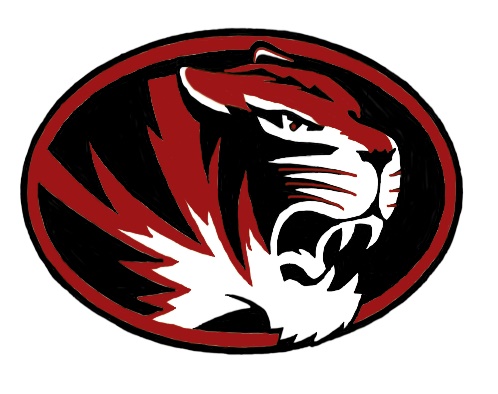 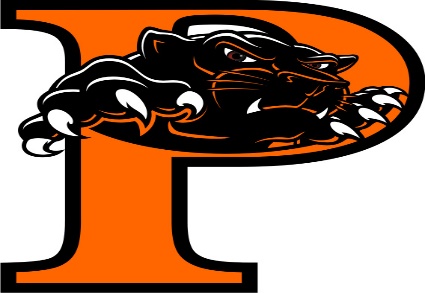 Canton High School
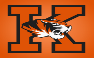 Interests
Interest 1
Interest 2
Interest 3
I Want You to Know
Fact/Accomplishment 1
Fact/Accomplishment 2
Fact/Accomplishment 3
STUDENT PICTURE HERE:
Learning Styles
Learning Style 1
Learning Style 2
Learning Style 3
Accommodations 
that Work
Accommodation 1
Accommodation 2
Accommodation 3